OASIS-OKAPI
Constituer le SGOA à partir des visites réalisées par les prestataires
Février 2020
Flux de données
Flux de données initial
Tableau de données initiales pour OASIS
Données SIG
Flux de données initial
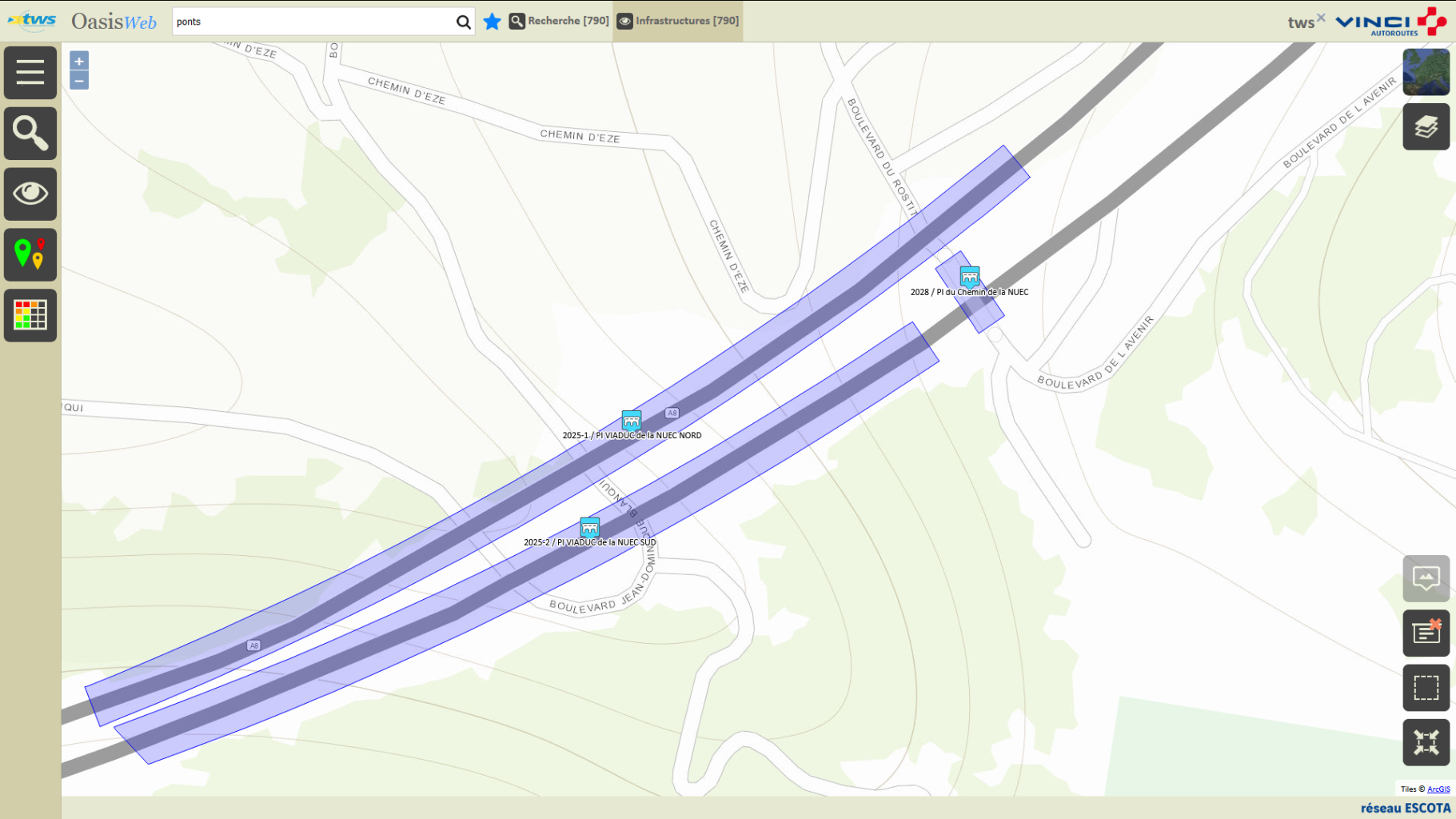 Représentation dans l’interface OASIS-WEB
Flux de données OASIS
Modèles d’objets
Modèles de visites
Flux de données Visites
Visites réalisées par les prestataires
Visites réalisées en interne
Les visites réalisées par les prestataires
Ces visites constituent le centre du système.
La qualité du système est directement liée à celle des visites.
Les visites des prestataires
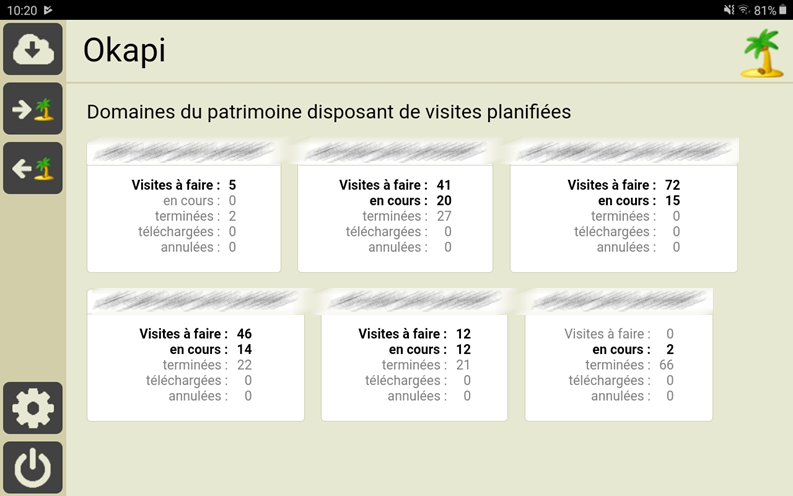 Les visites OKAPI sur la tablette OKAPI
Les visites des prestataires
Les paquets sont préparés et contrôlés par le COP du domaine.
Les visites sont réalisées par les prestataires et téléchargées dans OASIS-WEB au fur et à mesure de leur réalisation.
Les visites des prestataires
Les visites téléchargées sont vérifiées puis validées par le COP du domaine.
OKAPI garantit une totale autonomie au prestataire.
Les visites des prestataires
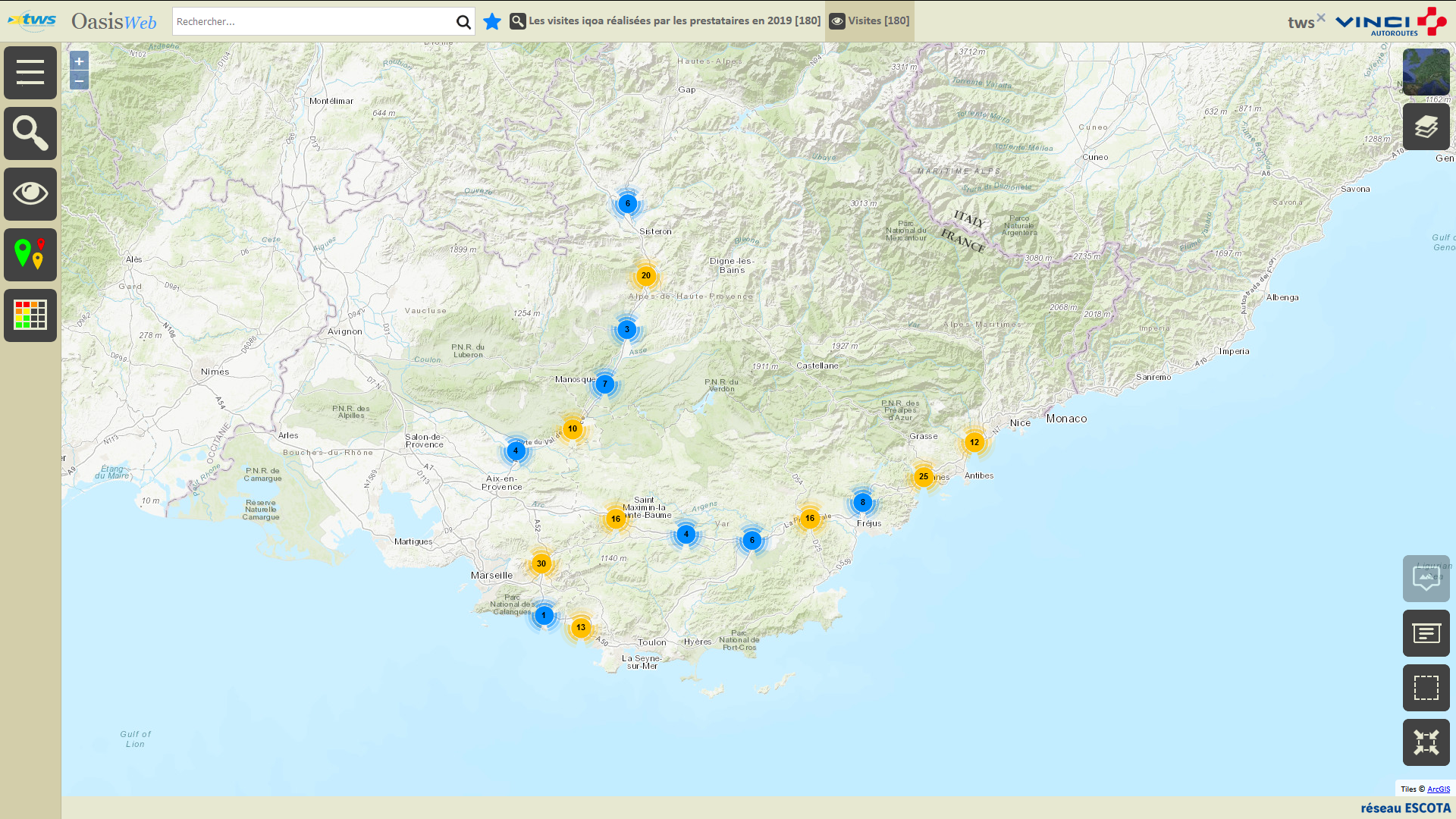 Les visites téléchargées dans l’interface OASIS-WEB
Constituer le SGOA à partir des visites réalisées
Démarche
Les visites réalisées et leurs ouvrages
Les tableaux des visites
Les désordres répertoriés
L’identification et la programmation des actions
Constituer le SGOA à partir des visites réalisées
La démarche
Les ouvrages visités
Constituer le SGOA à partir des visites réalisées
Les ouvrages visités
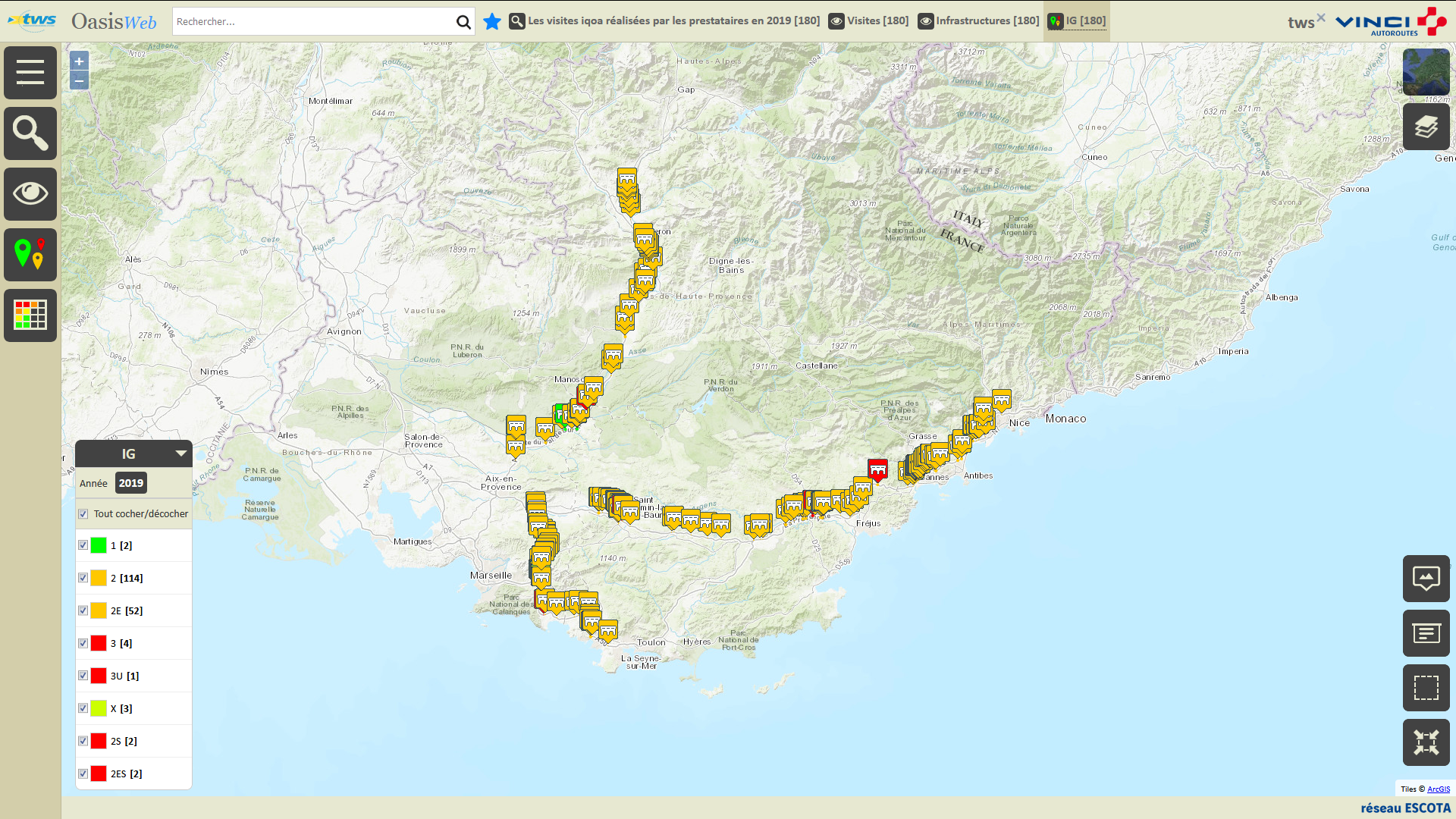 vus en fonction de leur IG
Les ouvrages visités
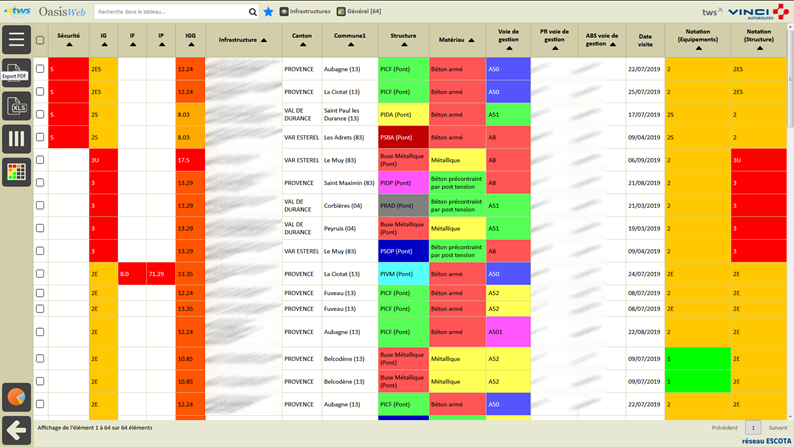 64 ouvrages avec un IG supérieur à « 2E »
Les ouvrages visités
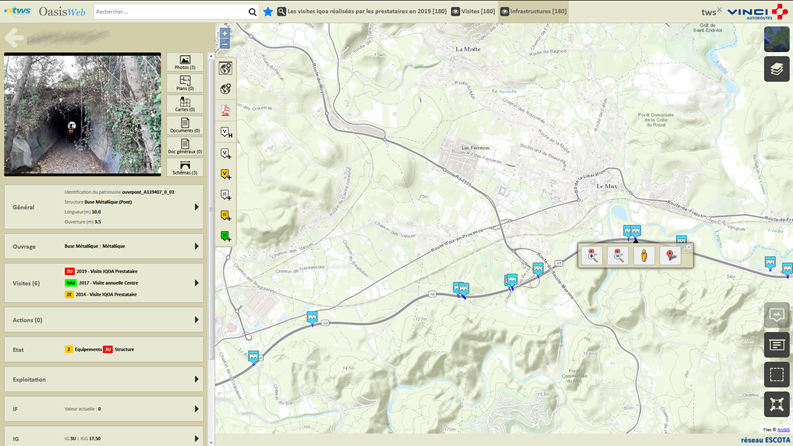 Détail d’un ouvrage
La démarche
Les visites réalisées par les prestataires
Constituer le SGOA à partir des visites réalisées
Les visites
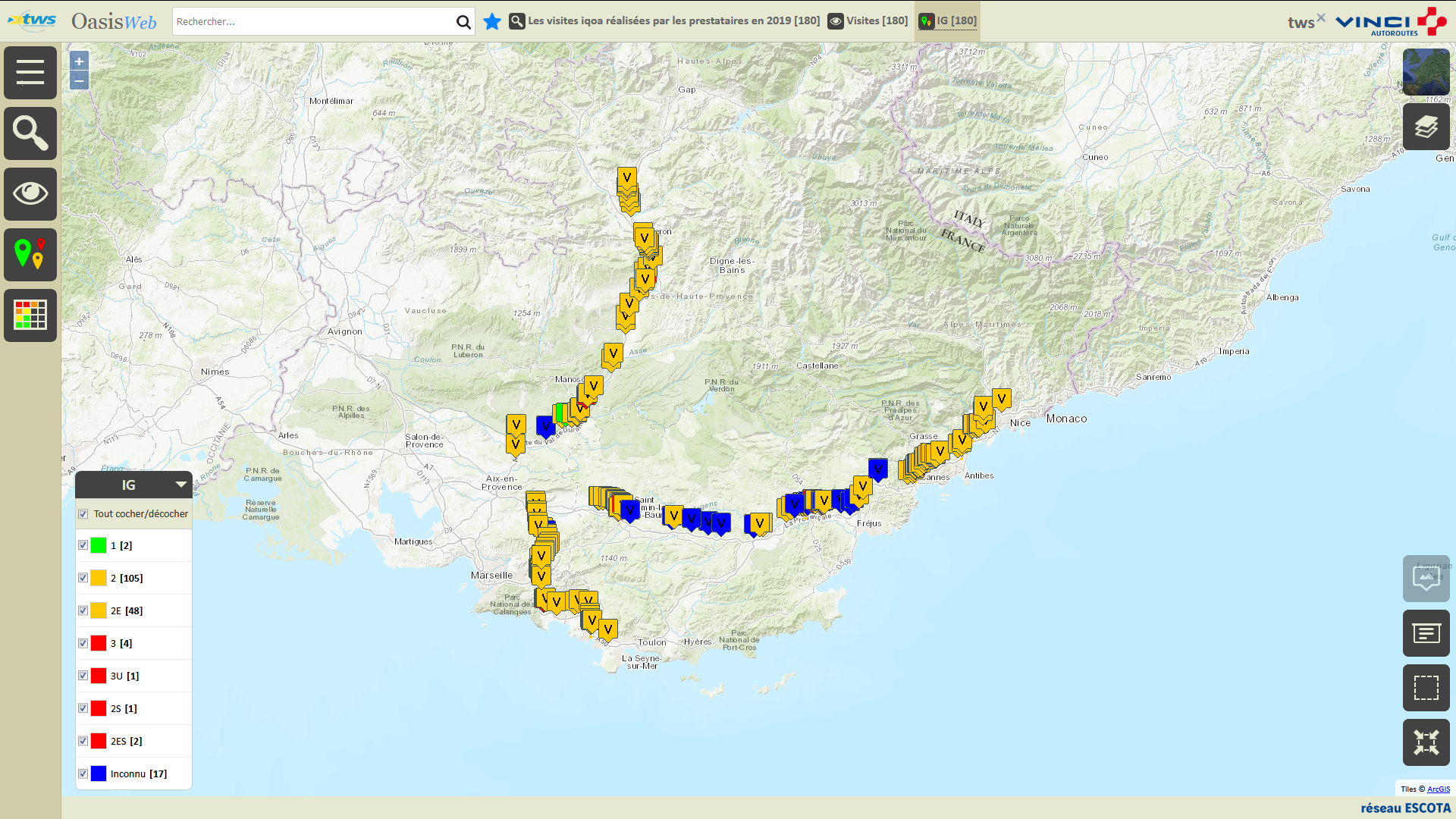 vues en fonction de l’IG calculé
Les visites
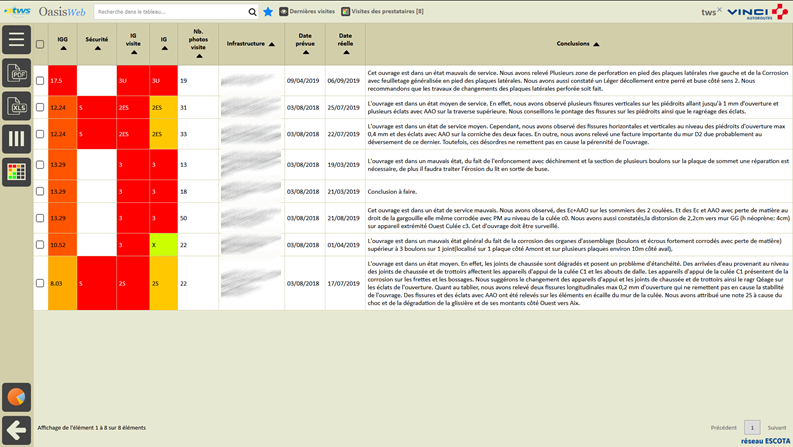 Tableau des 8 visites dont l’IG est supérieur à « 3 »
Les visites
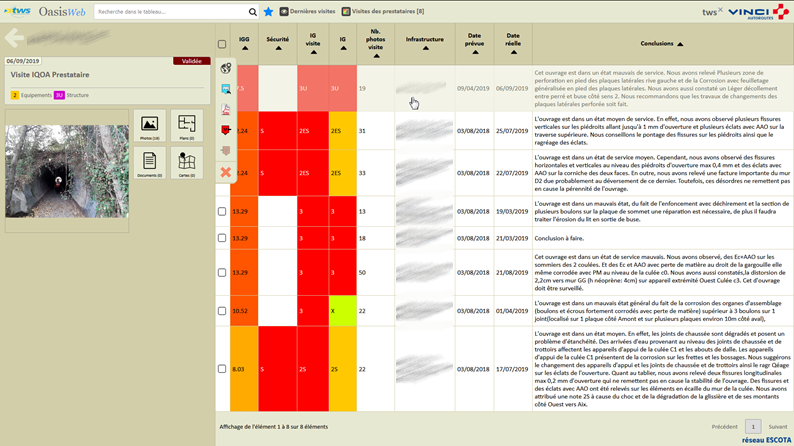 Détail d’une visite
Les visites
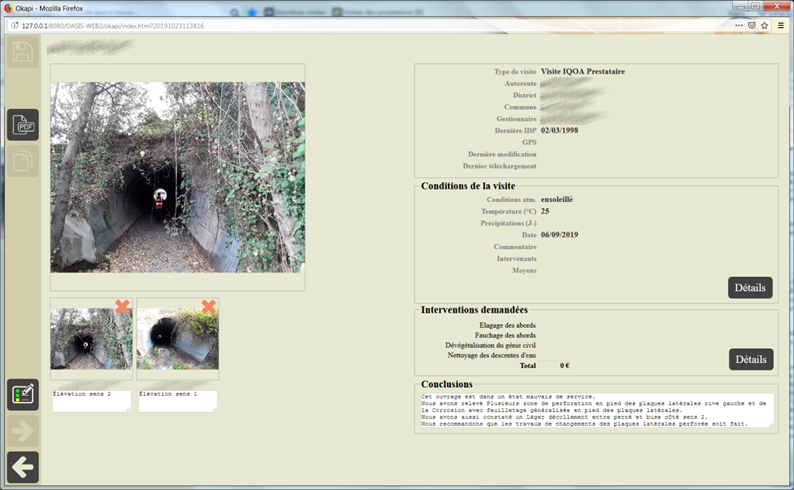 Le PV de visite
Les visites
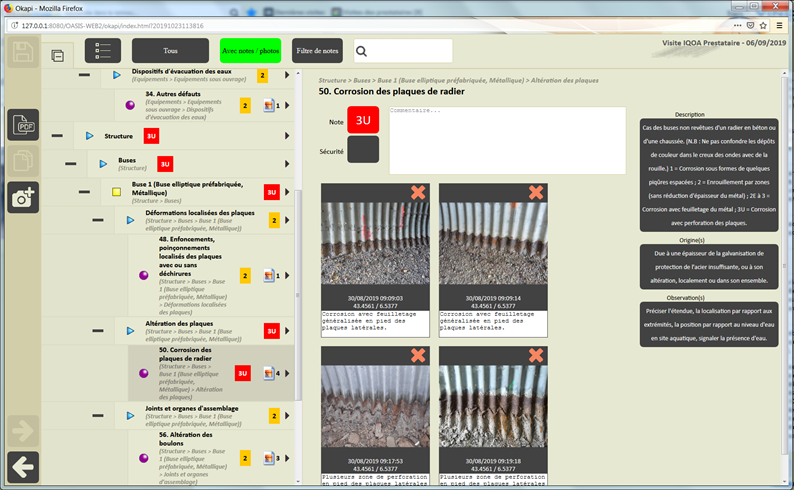 Déroulement du PV de visite
La démarche
Les désordres répertoriés
Constituer le SGOA à partir des visites réalisées
Les désordres
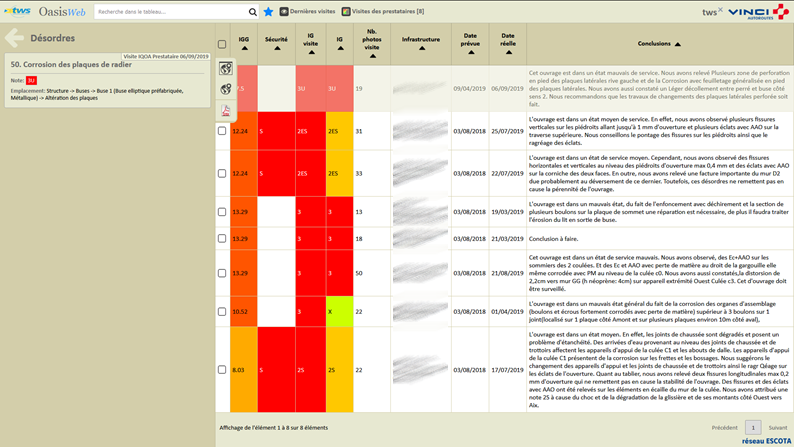 Les désordres d’un ouvrage
Les désordres
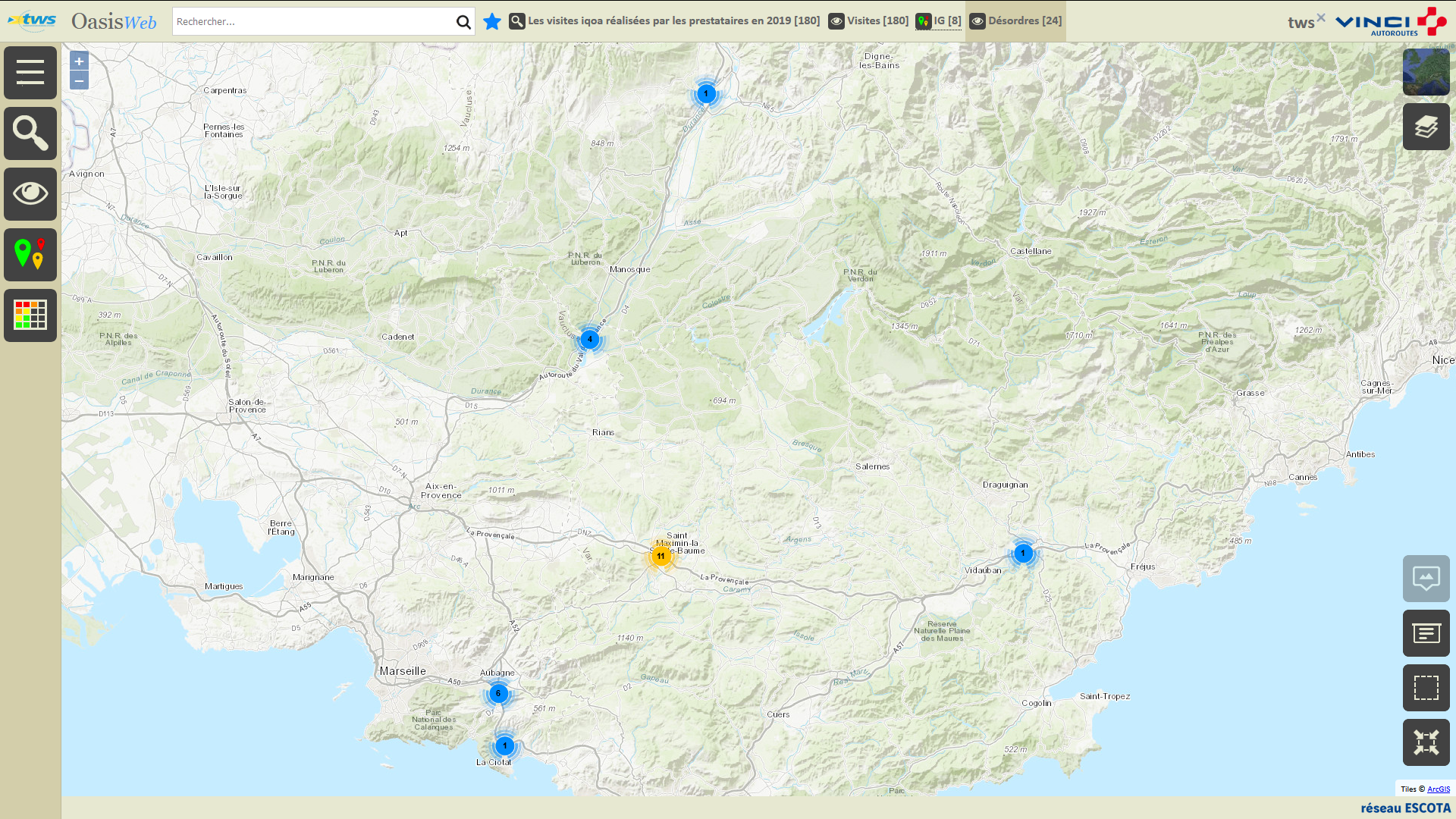 Les désordres des 8 visites dont l’IG est supérieur à « 3 »
Les désordres
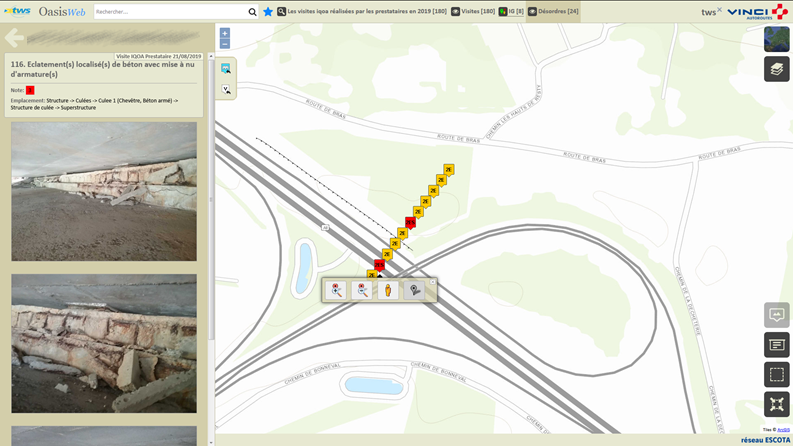 Vue des désordres
Les désordres
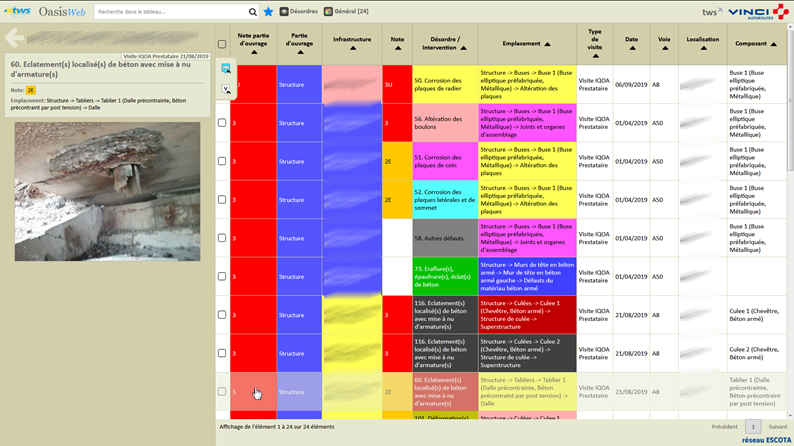 Tableau des désordres
Connaissance des désordres
Elle permet le suivi des ouvrages dans le temps et la programmation des actions.
Elle est utilisée par le Big Data : analyses croisées avec d’autres données, …
Constituer le SGOA à partir des visites réalisées
Les désordres par catégorie
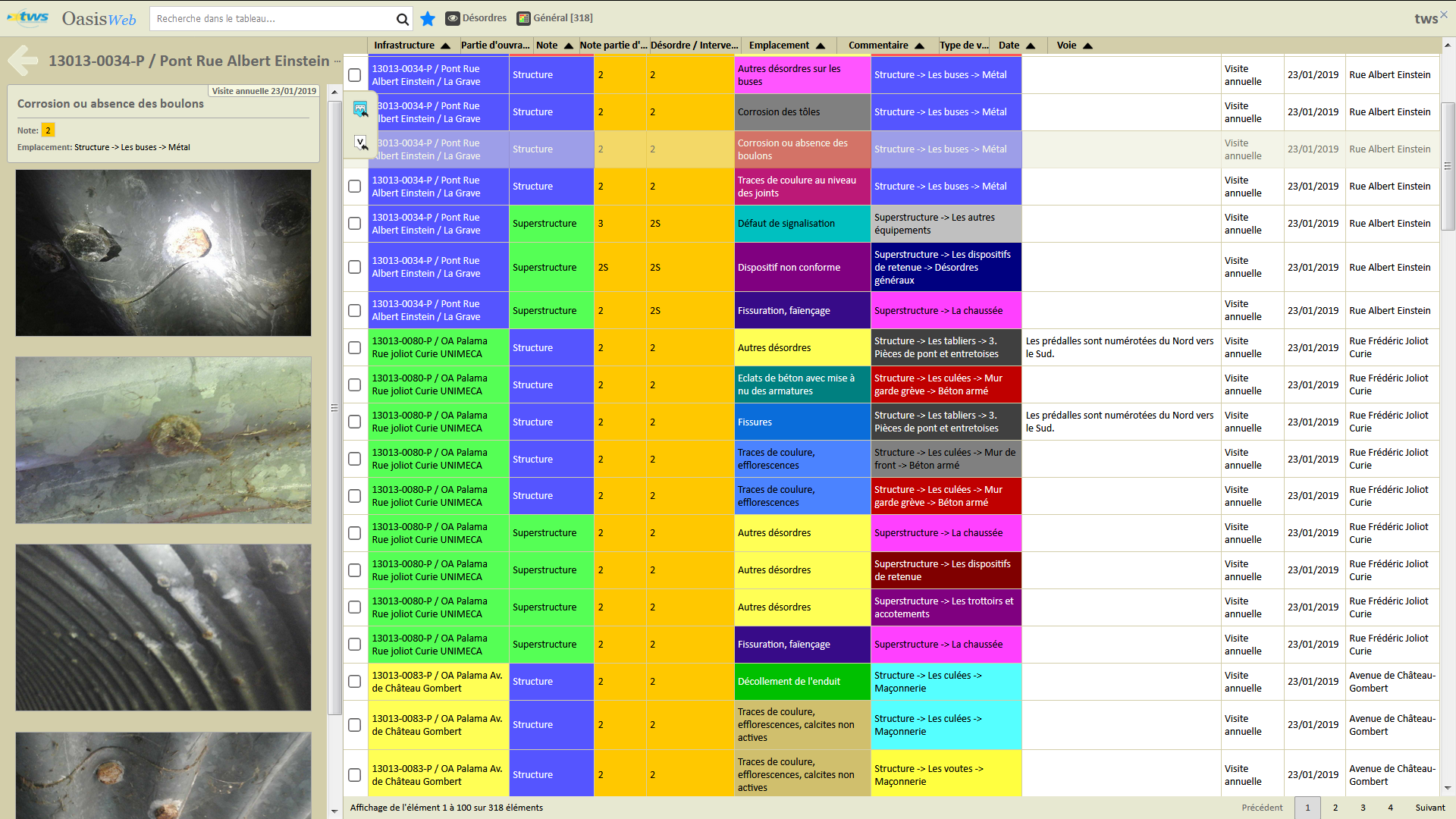 Les désordres par infrastructure
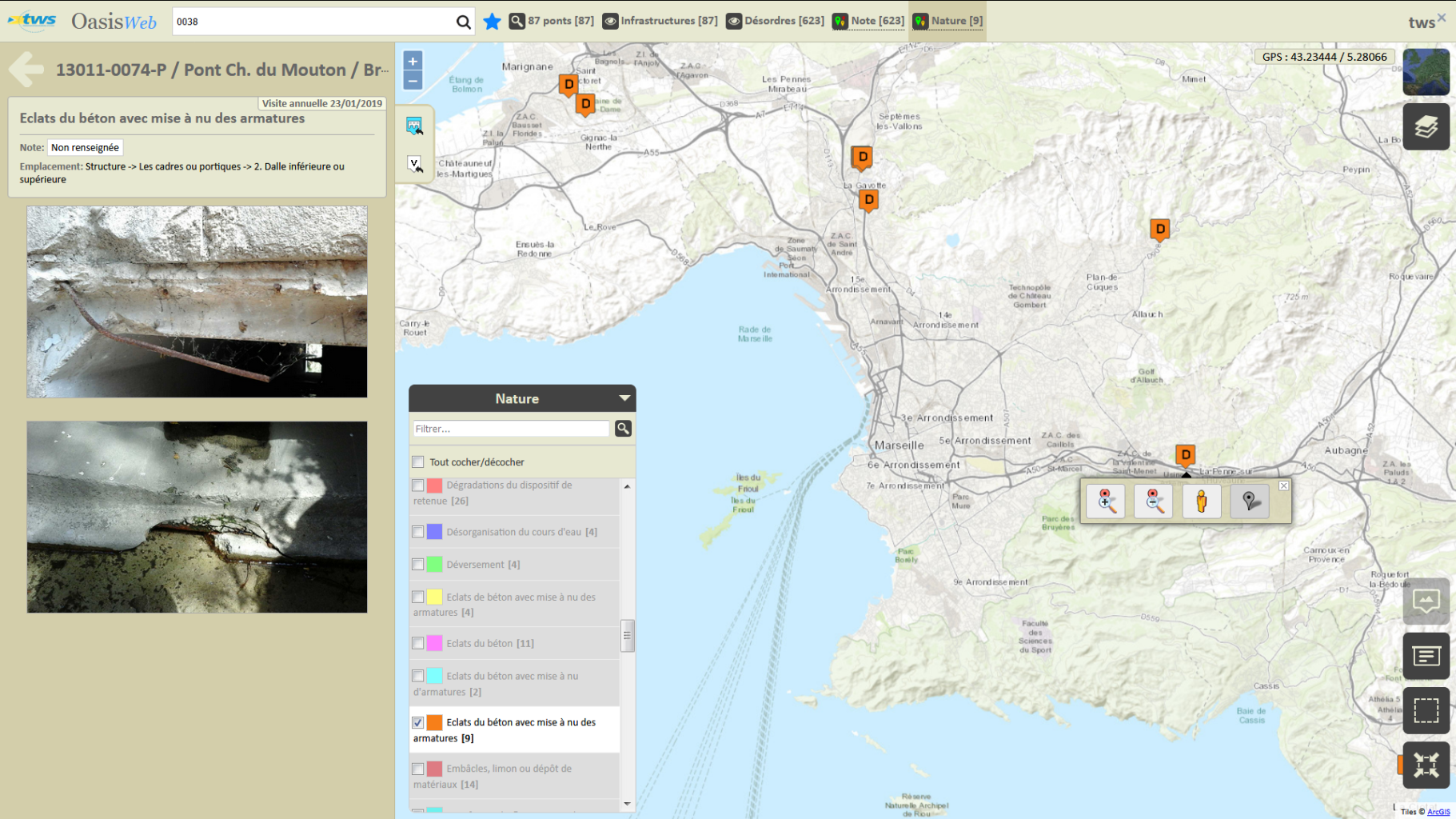 Les désordres par note
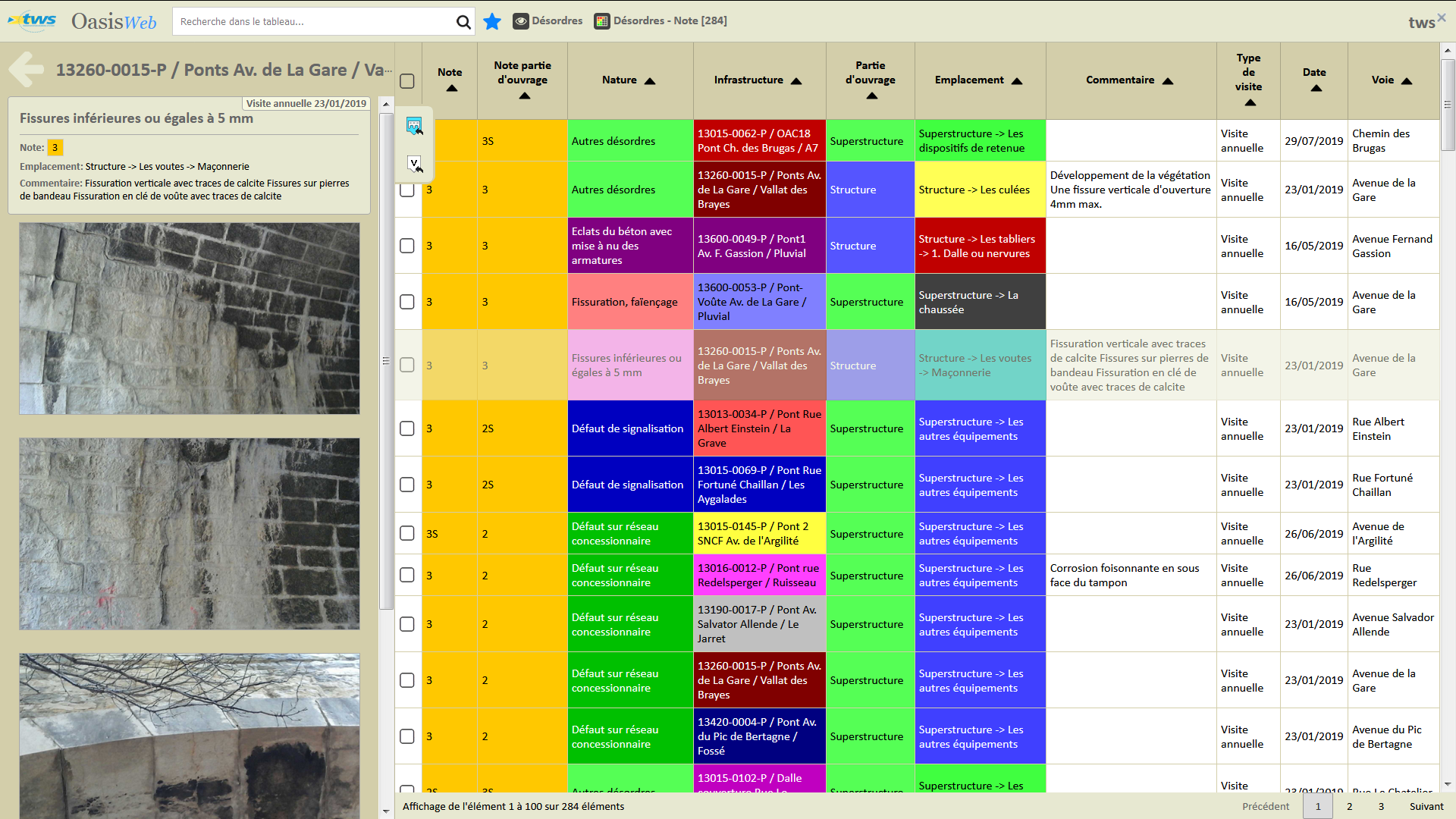 Conclusions
Conclusions (1)
Les visites réalisées par les prestataires permettent de connaître et de suivre les désordres des ouvrages.
Constituer le SGOA à partir des visites réalisées
Conclusions (2)
La connaissance des désordres permet le suivi de l’évolution des ouvrages dans le temps et la programmation des actions.
La connaissance des désordres constitue une source d’information très utile au Big Data.
Constituer le SGOA à partir des visites réalisées